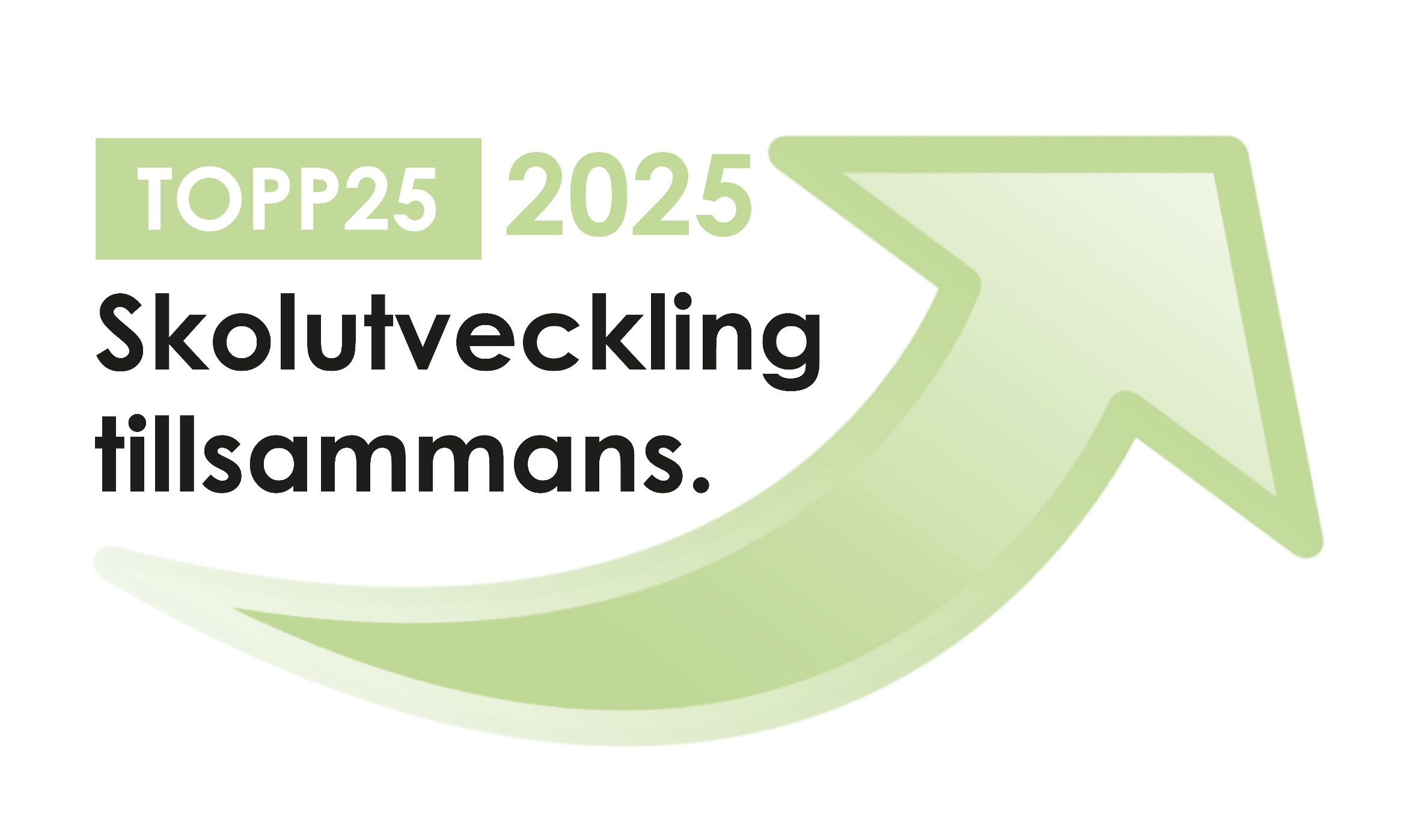 Upplägg
Syfte och mål med Skolutveckling tillsammans Topp 25 2025

Strategi för Skolutveckling tillsammans Topp 25 2025

Ansökan av medel 

Kriterier för bedömning av ansökan

Vem gör bedömningen?
Skolutveckling tillsammans, Topp 25 2025
Syfte:
Att skapa samling, struktur och ge energi åt ett brett skolutvecklingsarbete där barn och elevers lärande står i centrum och därigenom öka barn och elevers kunskap och måluppfyllelse. 


Mål
Att öka barn och elevers kunskaper och stärka skolresultaten i Örebro kommun 
Att fler elever ska nå kunskapsmålen i årskurs nio 
Att fler elever ska fullfölja gymnasiet
Strategin för Topp 25 2025
Strategin tar upp 11 punkter för skolutveckling i Örebro kommun

Dessa 11 punkter kan sorteras in i tre huvudgrupper

1. Stödjande strukturer och processer: 
Exempel
Långsiktiga vision gällande skolutvecklingsarbete, förskolorna och skolornas egna specifika behov och förutsättningar ska vara utgångspunkten skolutvecklingsarbetet, skapa en ledningsstruktur som bygger på tillit, lyssnande och som fungerar stödjande, insatser för att öka förutsättningar/möjligheter för lärande och måluppfyllnad t.ex. arbete med skolhälsovård, folkhälsa, jämställdhet, trygghet och arbete för att bryta segregation.

2. Kartläggning och utvärdering: 
Exempel
Tillsammans med skolorna bygga upp ett nyanserat material som tydligt kan visa skolornas starka och svaga sidor, det utvecklingsarbete som görs behöver också följas upp så att nya framåtblickande utmaningar och mål kan formuleras. 

3. Lärarens profession: 
Exempel
Att arbeta med att ständigt utveckla undervisningen med målet att skapa gynnsamma och inkluderande lärandemiljöer och att främja och stödja lärares lärande t.ex. ge utrymme för kollegialt lärande etc.

				Strategin finns på Pedagog Örebro
Fyra politiskt prioriterade områden för satsningar inom 								Topp 25 2025
Satsningarna ska kunna sorteras in i några av dessa fyra huvudgrupper:

Kompetensförsörjning

Kompetensutveckling/ kompetensförstärkning

Forskning

Stimulansmedel
Vem kan söka medel?
Kommunal och fristående förskola, grundskola, gymnasium

Verksamheter kopplade till förskola och skola t.ex. elevhälsa, kommungemensamma verksamheter

Ansökan ska skrivas under av ansvarig chef, så som rektor, förskolechef verksamhetschef etc.
Ansökning
Mall  och instruktion för ansökning finns på pedagog Örebro

Mallens rubriker med stödtext
Bakgrund
Beskriv bakgrunden till satsningen., Vad är det för behov som satsningen ska täcka? Hur är relationen till syfte och mål med Topp 25 2025? Varför bör just denna satsning prioriteras?

Satsning
Beskriv hur satsningen ser ut rent konkret. Vem är ansvarig för satsningen? Vilka olika aktiviteter innehåller den och i vilken omfattning ska de genomföras? Under hur lång tid ska satsningen pågå? Vilka resurser behövs? 

Målgrupp
Identifiera satsningens huvudsakliga målgrupp. Ibland kan olika aktiviteter inom en satsning rikta sig till olika målgrupper. Exempelvis kan en satsning som primärt riktar sig till barn också ha aktiviteter som riktar sig till barnens föräldrar. 

Berörda enheter/förvaltningar
Redogör för vilka kommunala och/eller fristående enheter/förvaltningar som blir berörda av satsningen.
Effekter för individen och Topp 25 2025
Vilka effekter kommer satsningen resultera i för den enskilde individen som får del av satsningen och hur är dessa effekter kopplade till syfte och mål med Topp 25 2025? Hur bidrar satsningen till Topp 25 2025s syfte och mål? 

Utvärdering av effekter
Hur ska vi ta reda på att satsningen har någon effekt på de mål vi vill uppnå? Hur vet vi att satsningen kommer bidra till syfte och mål med Topp 25 2025? Hur kommer vi att möjliggöra för utvärdering? Finns det t.ex. tänkta kontrollgrupper som inte får del av satsningen som vi kan mäta emot? När ska utvärderingen påbörjas? Vem är ansvarig för att satsningen utvärderas?  Mall och instruktion för utvärdering finns på Pedagog Örebro

Spridning
Beskriv hur satsningen ska kunna spridas till andra enheter? Hur vill ni att satsningen ska beskrivas i den digitala karta som är till för att underlätta för skolornas omvärldsbevakning och öka möjligheten att lära av varandras utvecklingsarbeten

Ekonomiska resurser
Beskriv vilka ekonomiska resurser som behövs per år och på vilka poster de ska vara fördelade, totalsumma för satsningen ska också vara med, ekonomiska medel ges för högst två år i taget, sedan måste satsningen utvärderas och inkomma med ny ansökan
Kriterier för bedömning av ansökningar
Satsningen ska kunna sorteras under minst ett av de fyra politiskt prioriterade områdena nedan.
Kompetensförsörjning
Kompetensutveckling/ kompetensförstärkning
Forskning 
Stimulansmedel för skolutveckling


Satsningen ska kunna kopplas till Strategin för Topp 25 och därmed ha en tydlig koppling till:
Barn och elevers kunskapsresultat 
Bygga på vetenskaplig grund och beprövad erfarenhet 
Någon eller några av de 11 punkter för skolutveckling som tas upp strategin
forts.
Satsningen ska ha en tydlig linje mellan syfte- mål- effekt och uppföljning/utvärdering, vilket beskrivs under rubrikerna i ansökningsmallen (finns på Pedagog Örebro).

Det ska finnas en tydligt identifierad ansvarig för satsningen som har ska kunna garantera genomförande, uppföljning-och utvärdering av satsningen.

Satsningen ska på lämpligt sätt ha förankrats i berörd verksamhet/personalgrupp

Det ska finnas en tydlig beskrivning av hur spridning av satsningens resultat ska ske, vilket beskrivs under rubrik 5 i ansökningsmallen
Vem gör bedömningen?
Ansökningarna behandlas i styrgruppen. 
Styrgruppens sammansättning:
Verksamhetscheferna inom kommunal grundskolan, Monica Skantz och Ulf Aldén 
Kvalitetschef kommunal grundskola, Anna-Karin Mäntylä
Verksamhetschef Förvaltningen för utbildning, försörjning och arbete, Veronica Svensson
Kvalitetsutvecklare Förvaltningen för utbildning, försörjning och arbete, Jenny Lindström
Verksamhetscheferna för den kommunala förskolan, Åsa Svahn och Zandra Ahkoila 
Representanter från fristående grundskolor Björn Ekedahl och Marie Einarsson båda rektorer
Representanter för fristående förskolor Maria Lavesson Hjortzberg förskolechef och Mia Wallin, enhetschef Hannaskolan och förskolan
Enhetschef för kvalitetsutvecklargruppen, Max Jakobsson 
Ordförande för Styrgruppen är Karin von Stedingk, avdelningschef Centralt skolstöd.
När styrgruppen har beslutat att en ansökan ska gå vidare ska den beredas (ordförandeberedning  presidium  nämnd) till programnämnd barn och utbildning som sedan tar beslut på ordinarie nämndsammanträde

Observera att:
En ansökan kan stoppas av nämnd fast den blivit antagen i styrgrupp

Det kan komma förslag till satsningar från politik som går direkt till nämnd

Centralt skolstöd sköter den endast administrativa hanteringen, beslutet om att bevilja ansökningar görs av styrgrupp och slutgiltigt av programnämnd barn och utbildning
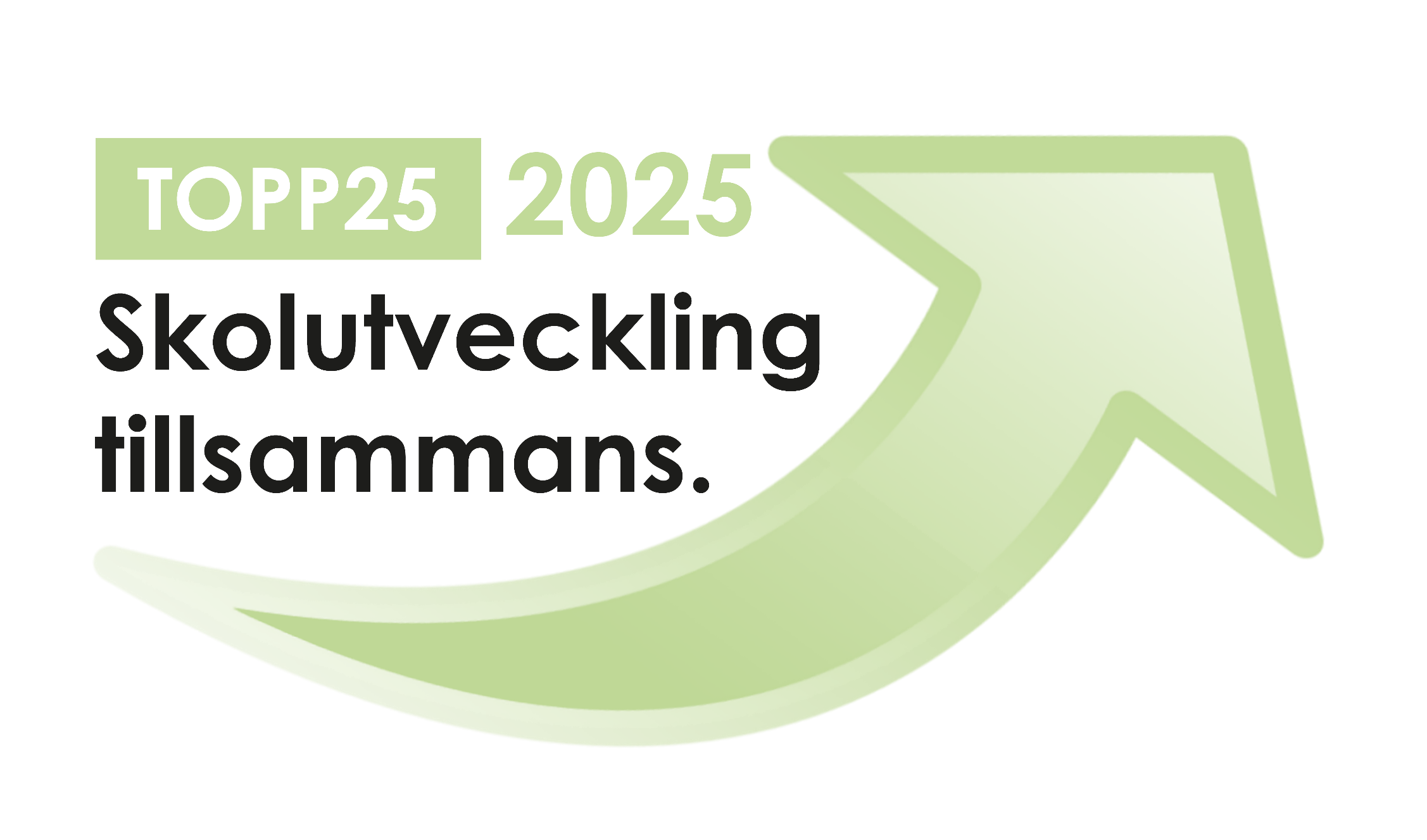